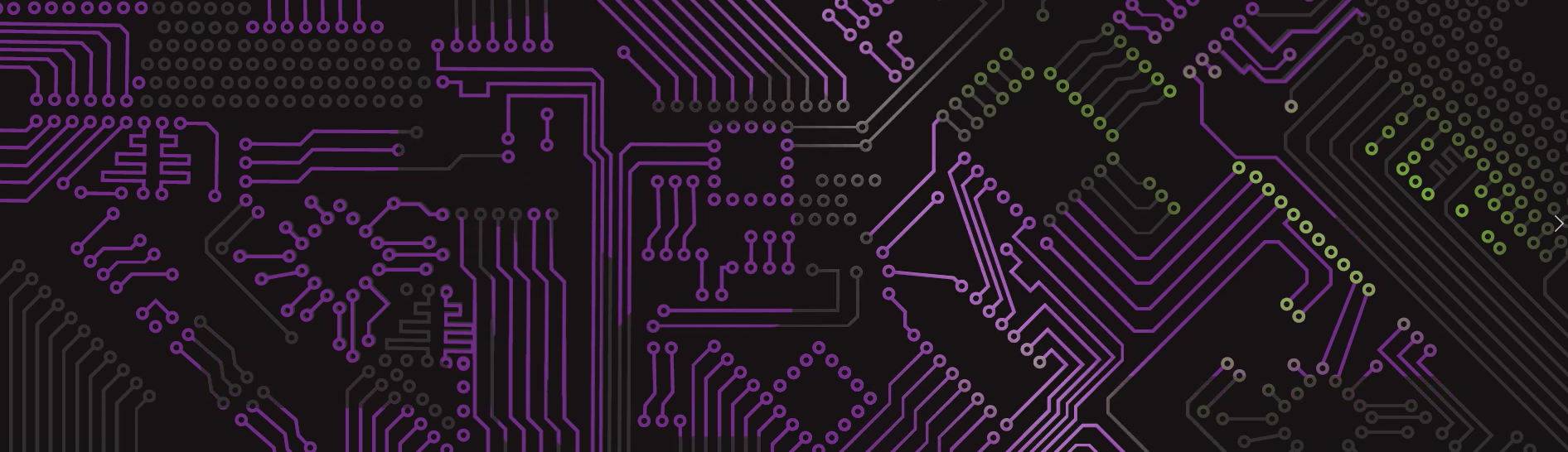 DevOps with ASP.NET Core, EF Core, & TFS2017
Benjamin Day
@benday | www.benday.com
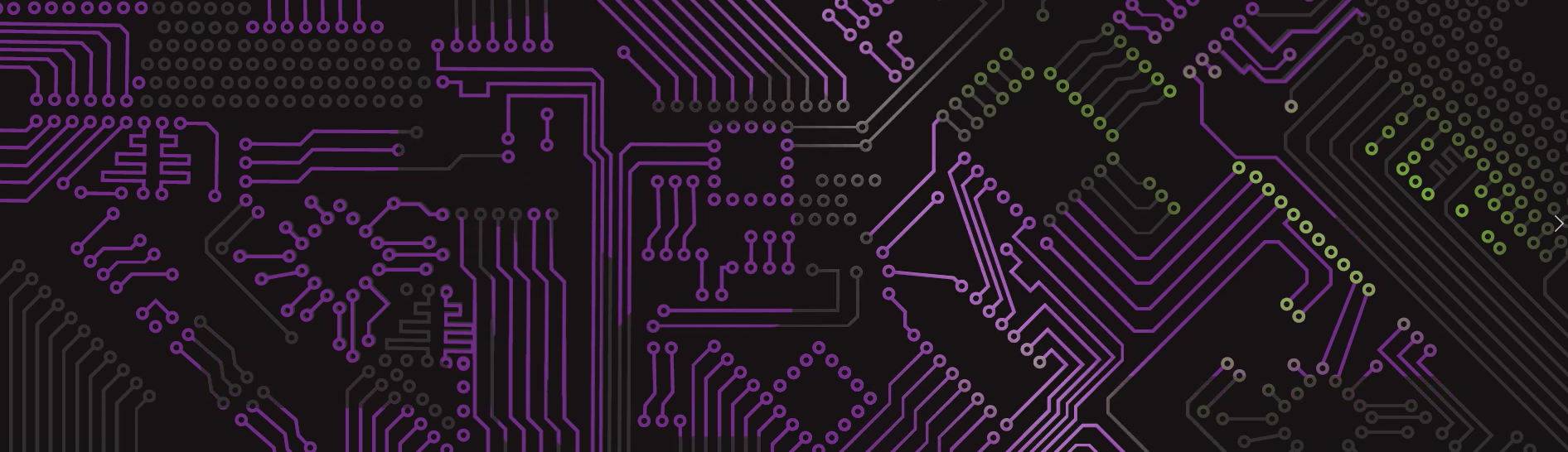 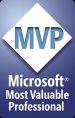 Learn. Imagine. Build..NET Conf
The recording of this session is available athttps://channel9.msdn.com/Events/dotnetConf/2017/T219
[Speaker Notes: https://channel9.msdn.com/Events/dotnetConf/2017/T219]
Benjamin Day
Brookline, MA
Consultant & Trainer
Scrum, DevOps, Team Foundation Server, Software Architecture & Testing
Microsoft MVP
Pluralsight Author
Scrum.org Trainer
@benday
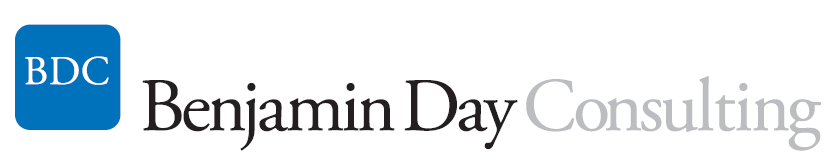 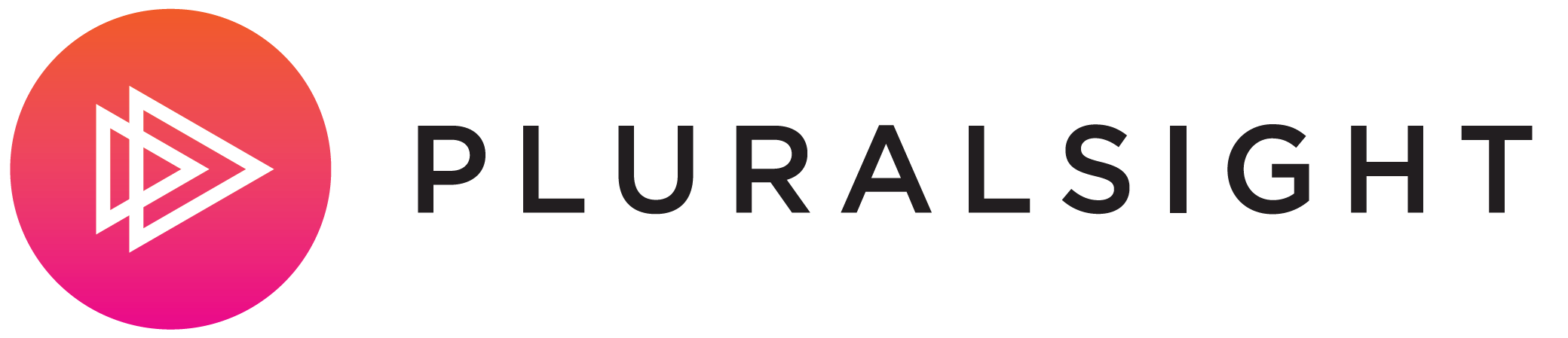 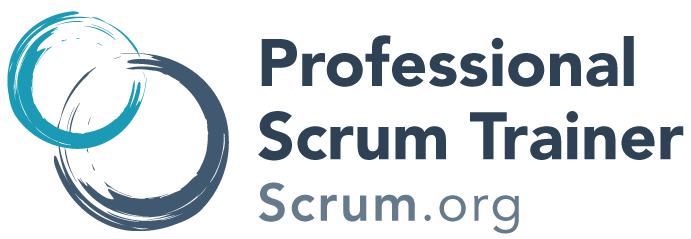 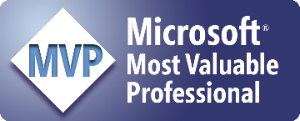 New course coming soon!DevOps Skills for Developers with Visual Studio & TFS 2017
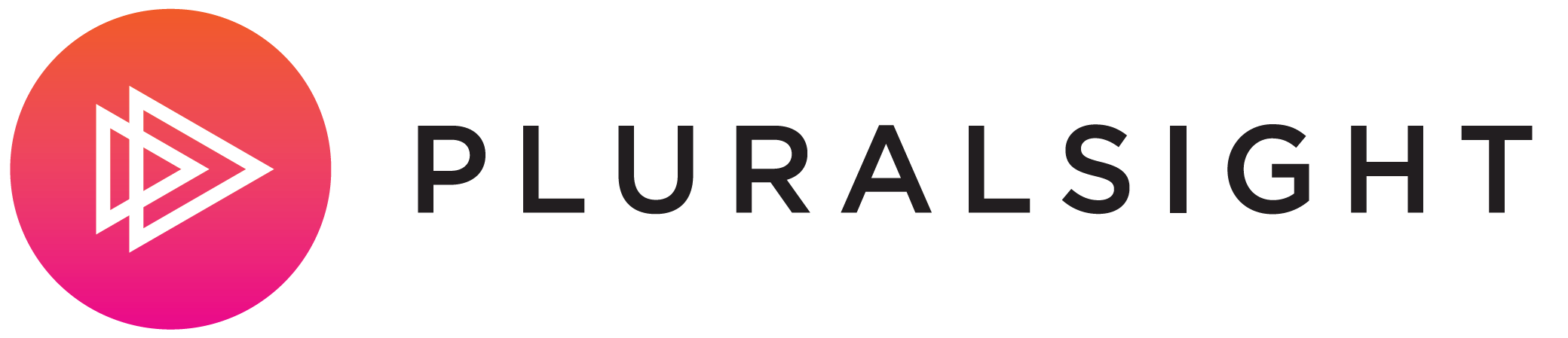 On with the show.
Busy?
Too busy?: Productivity vs. Waste
"Quality Software Management: Vol. 1 System Thinking“, Gerald Weinberg (1992)
Humans are terrible at multitasking.
To be productive, eliminate distractions.
Software delivery not software development.
Anything that slows you down, automate it.
Anything that’s painful, automate it.
What is DevOps?
DevOps is a mindset plus a set of practices that focuses on automation.
Why DevOps?Minimize distractions. Make delivery & deployment easy.
Why DevOps?
Minimize distractions

Focus on delivering software

Eliminate the tedious stuff

Bridge the divide between development, delivery, deployment, and operations
Hint: You want more frequent releases.
If delivery & deployment is easy…
…it’s not a big deal to do a release
(Hopefully, without much human involvement)

…you’ll do releases more often

…you can focus more time writing & delivering features
Smaller, more frequent releases smaller batch size
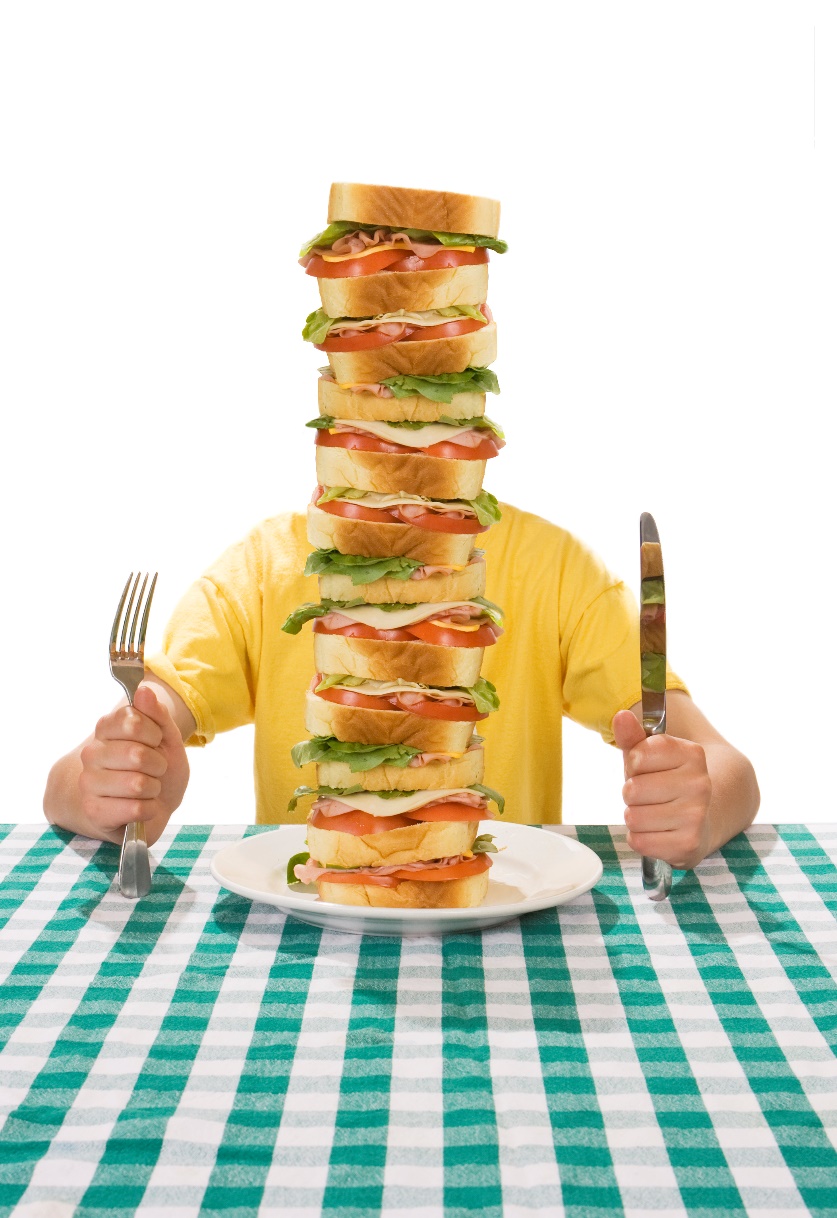 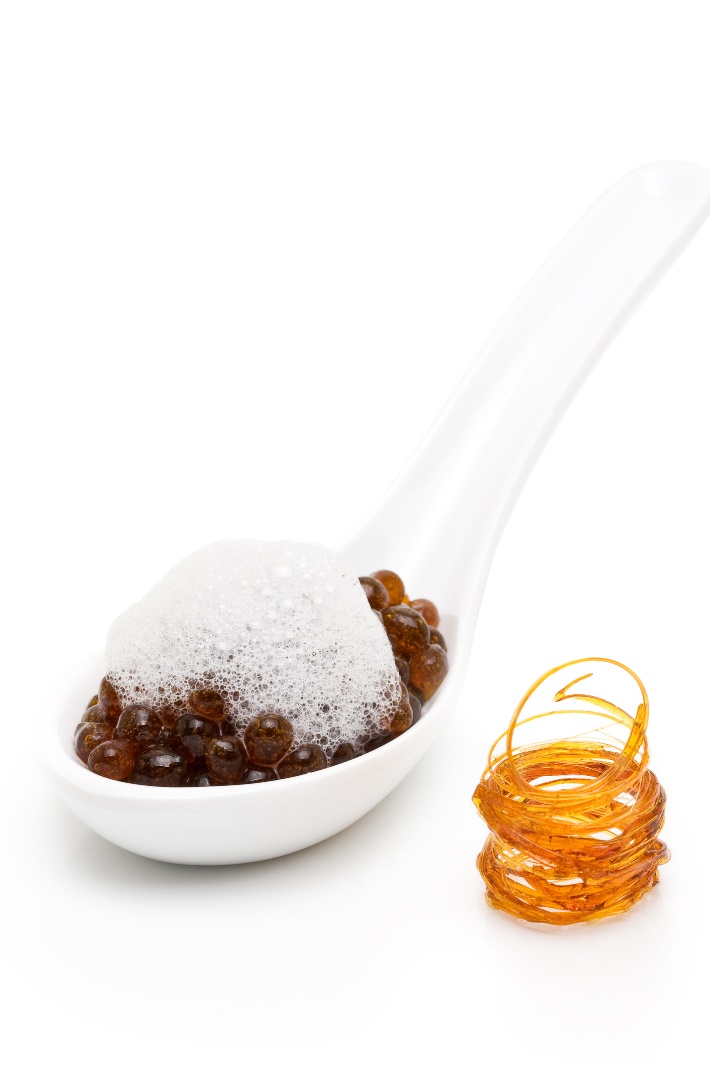 Semi-Annual Releases
Large Batch Size
Daily / Weekly Releases
Small Batch Size
Smaller, more frequent releases are easier to manage & less to worry about.
Less to get feedback on.
(Smaller mistakes.)
DevOps for ASP.NET Core & EF Core
DevOps Goals
Version Controlled, Automated, Repeatable
Ideally, including hosting environment configuration
(Docker, ARM templates, etc)

Never deploy from a developer workstation
No right-click  deploy

Deploy from TFS Build

Deploy from TFS Release Management Pipeline
ASP.NET Core & EF Core DevOps Checklist
Code is under version control

Database schema & changes are under version control

Automated tests (unit tests, integration tests, UI tests)

Automated build

Automated release / deployment
DevOps: Don’t Forget the Database!
Does your app use a database?
You’ll need to version control it

Automated build & deploy of database schemas

Two approaches:
SQL Server Data Tools (SSDT)
Entity Framework Migrations
DevOps Tip:Learn how to do everything from the command line
Demo: Manage Your Database Changes with EF Core Migrations
EF Core & EF Core MigrationsSummary
EF Core NuGet Packages
Talk to SQL Server
Microsoft.EntityFrameworkCore.SqlServer

Database Updates (“Migrations”)
Microsoft.EntityFrameworkCore.Design

Reverse Engineer a SQL Server Database
Microsoft.EntityFrameworkCore.SqlServer.Design
Enable the “dotnet ef” Command
Edit *.csproj 
Add DotNetCliToolReference to Microsoft.EntityFrameworkCore.Tools.DotNet
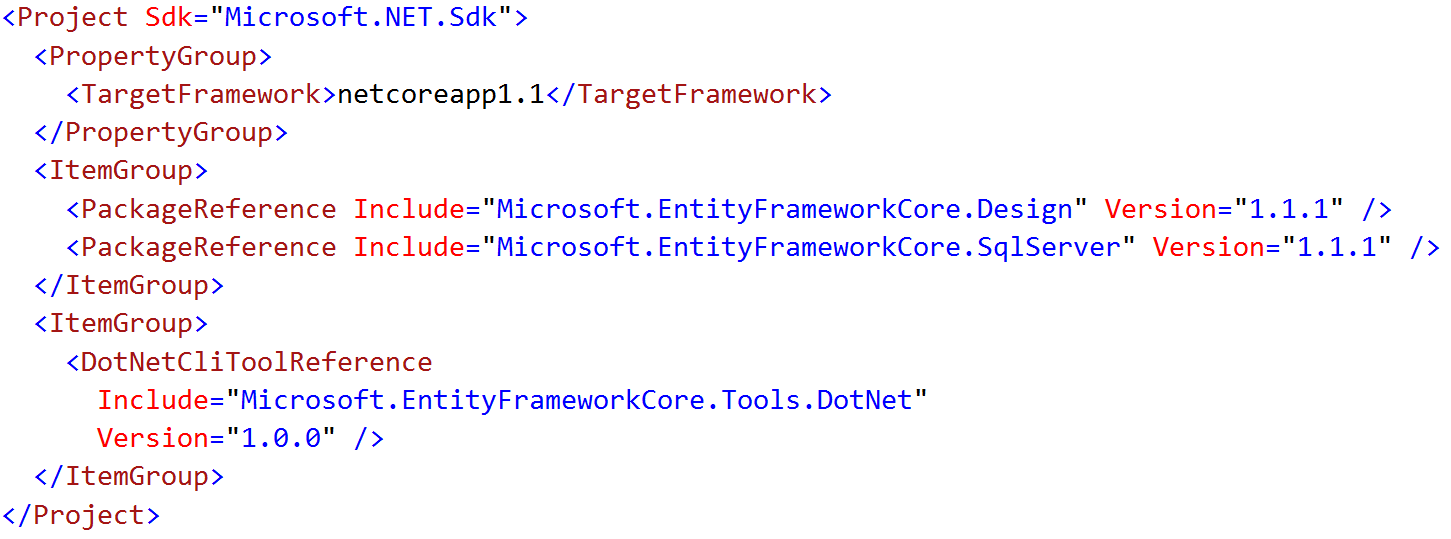 EF Migrations = Entity Framework Version Control
Migrations from the Command Line
Add / Remove a Migration
dotnet ef migrations add “{name}”
dotnet ef migrations remove

Deploy an Update
dotnet ef database update
Things you need for EF Core
Entity Framework DB Context
Starting point for all your database operations
Microsoft.EntityFrameworkCore.DbContext

IDesignTimeDbContextFactory<T>
Handles creating instances of DbContext for doing migrations
Microsoft.EntityFrameworkCore.Design.IDesignTimeDbContextFactory
Hosting ASP.NET Core on IIS
Host ASP.NET Core on IIS
Install .NET Core Windows Server Hosting Bundle
ASP.NET Core 1.*  https://go.microsoft.com/fwlink/?linkid=848766
ASP.NET Core 2.*  https://aka.ms/dotnetcore.2.0.0-windowshosting
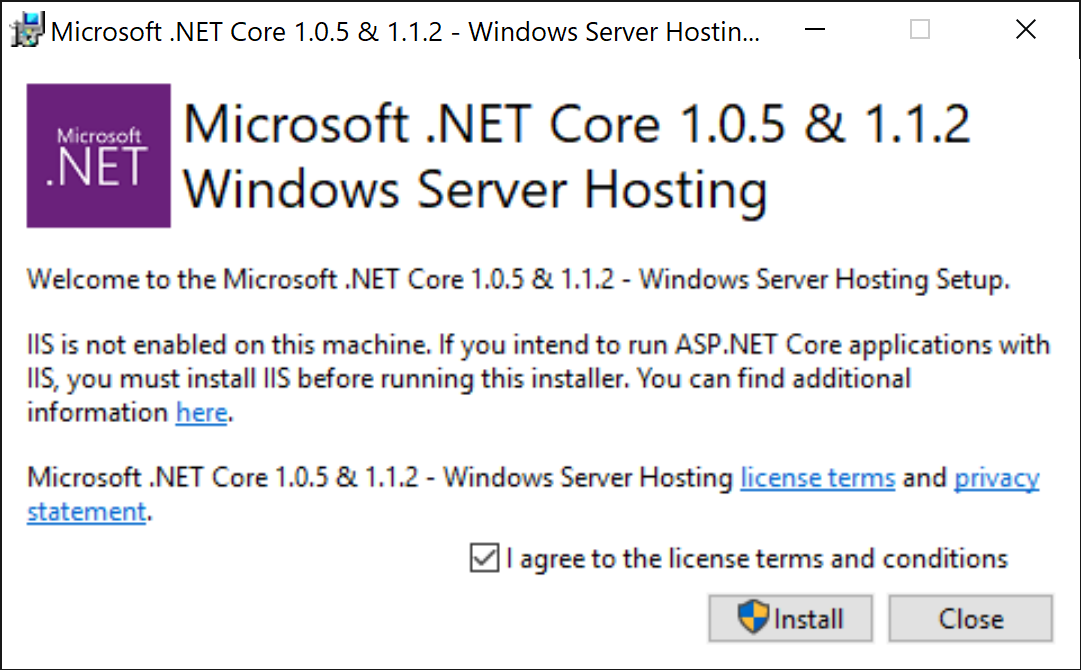 TFS Build & Release
Demo: TFS Build
Monumental Gotcha:“dotnet ef database update”assumes that you have the source code…
(…and you won’t have your source code when you do a release.)
Demo: TFS Release
ASP.NET Core & EF Core DevOps Checklist
Code is under version control

Database schema & changes are under version control

Automated tests (unit tests, integration tests, UI tests)

Automated build

Automated release / deployment
Any last questions?
Thank you.
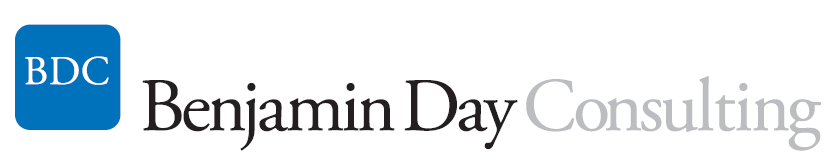 www.benday.com | benday@benday.com
.NET